LING/C SC 581: Advanced Computational Linguistics
Lecture 12
Today's Topics
Homework 5 Review
CKY Parsing algorithm
Dynamic Programming
Chomsky Normal Form (CNF)
Homework 5 Review
Contrast 1 vs 2:
John knew an untrue story about him. 
John overheard an untrue story about him.
Asking ChatGPT the right question is key:
Who is him?
Who does him refer to?
Who is the story about?
Responses may vary
So how can we conclude anything about ChatGPT in these cases?
Reflexives and Pronouns
(Reuland 2010; 93)
Max knows which pictures of himself Lucie likes
Max knows which pictures of herself Lucie likes
What do you think of these?
Max knows which pictures of him/ him Lucie likes
Max knows which pictures of ??her/ her Lucie likes
Or these?
Max knows  *him/ him
Max knows  himself
The Pronoun it
How about pronominal it?
The AI knows which pictures of it the robot likes
The AI knows which pictures of it the robot likes
The AI knows which pictures of it the robot likes
Homework 5 Review
Homework 5 Review
Homework 5 Review
Homework 5 Review
Homework 5 Review
Homework 5 Review
Homework 5 Review
Homework 5 Review
The Pronoun it
The Pronoun it
Context-Free Grammar Parsing
Algorithm:
use Prolog's top-down, left-to-right depth-first search
(avoid left recursion problems: use our grammar transformation)
There are lots of algorithms for parsing context-free rules
 In this course, we'll examine two
Today: CKY – because of the 2D table (it's used for tabular parsing)
the 2D table is computationally efficient (memorization of partial results)
particularly useful when there is structural ambiguity
e.g.  … with a telescope
Memorization aka Dynamic Programming
Fibonacci Spiral: adapted from wikipedia
A general computational trick (also used in math)
Example:
0,1,1,2,3,5,8,13,21,34,55,89,…
Fibonacci sequence
f(0)=0, 
f(1)=1, 
f(n)=f(n-1)+f(n-2) for n>1
Example:
f(5) = f(4) + f(3)
 	     = f(3) + f(2) + f(3)
 	      = 2    +  1    +  2
2x2
3x3
1x1
Memorization aka Dynamic Programming
Not a standard feature of Prolog
Program: fibonacci.prolog implements
Fibonacci sequence
f(0)=0, 
f(1)=1, 
f(n)=f(n-1)+f(n-2) for n>1
(no {…} needed here, it's not a grammar)
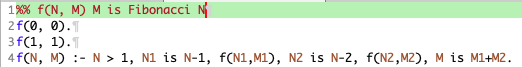 Memorization aka Dynamic Programming
Correct but inefficient
?- [fibonacci].
true.

?- f(0, N).
N = 0 ;
false.
?- f(1, N).
N = 1 ;
false.

?- f(5, N).
N = 5 ;
false.

?- f(6, N).
N = 8 ;
false.

?- f(7, N).
N = 13 

?- f(8, N).
N = 21 ;
false.
Memorization aka Dynamic Programming
?- spy(f).
% Spy point on f/2
true.
[debug]  ?- f(5, N).
   Call: (10) f(5, _34086) ? leap
   Call: (11) f(4, _35386) ? leap
   Call: (12) f(3, _36288) ? leap
   Call: (13) f(2, _37190) ? leap
   Call: (14) f(1, _38092) ? leap
   Exit: (14) f(1, 1) ? leap
   Call: (14) f(0, _39886) ? leap
   Exit: (14) f(0, 0) ? leap
   Exit: (13) f(2, 1) ? leap
   Call: (13) f(1, _42578) ? leap
   Exit: (13) f(1, 1) ? leap
   Exit: (12) f(3, 2) ? leap
   Call: (12) f(2, _45270) ? leap
   Call: (13) f(1, _46172) ? leap
   Exit: (13) f(1, 1) ? leap
   Call: (13) f(0, _47966) ? leap
   Exit: (13) f(0, 0) ? leap
   Exit: (12) f(2, 1) ? leap
   Exit: (11) f(4, 3) ? leap
   Call: (11) f(3, _51556) ? leap
   Call: (12) f(2, _52458) ? leap
   Call: (13) f(1, _53360) ? leap
   Exit: (13) f(1, 1) ? leap
   Call: (13) f(0, _55154) ? leap
   Exit: (13) f(0, 0) ? leap
   Exit: (12) f(2, 1) ? leap
   Call: (12) f(1, _57846) ? leap
   Exit: (12) f(1, 1) ? leap
   Exit: (11) f(3, 2) ? leap
   Exit: (10) f(5, 5) ? leap
N = 5 ;
   Fail: (12) f(1, _57846) ? leap
   Fail: (13) f(0, _55154) ? leap
   Fail: (13) f(1, _53360) ? leap
   Fail: (12) f(2, _52458) ? leap
   Fail: (11) f(3, _51556) ? leap
   Fail: (13) f(0, _47966) ? leap
   Fail: (13) f(1, _46172) ? leap
   Fail: (12) f(2, _45270) ? leap
   Fail: (13) f(1, _42578) ? leap
   Fail: (14) f(0, _39886) ? leap
   Fail: (14) f(1, _38092) ? leap
   Fail: (13) f(2, _37190) ? leap
   Fail: (12) f(3, _36288) ? leap
   Fail: (11) f(4, _35386) ? leap
   Fail: (10) f(5, _34086) ? leap
false.
type l for leap
Computes f(2) = 1 three times!
CKY Algorithm
CKY = Cocke-Kasami-Younger, sometimes CYK
A tabular method (dynamic programming) for parsing Context-Free Grammars (CFG) (JM textbook, 13.4)
Works with CFGs expressed in Chomsky Normal Form (CNF) format (JM textbook, 12.5):
x --> y, z.
x --> [w].
s --> []. (s start symbol) (optional rule, not for non-start symbols)
Note 1: 
all CFGs can be expressed in this format, although it destroys linguistic structure (which can be rebuilt).
Note 2: 
cf. regular grammars: rule 1 vs. x --> [w], y. or x --> y, [w].
Note 3: 
other normal forms are also possible: 
e.g. Greibach Normal Form (GNF): x --> [a], y..z
non-left recursive!
Chomsky Normal Form (CNF)
Conversion steps:
new start symbol s0 --> s. 
	(s original start symbol) to cope with possible empty derivation.
	s0 is the only nonterminal allowed to have form s0 --> s
Make new nonterminal for terminals on the RHS:
	x --> … [w] ... (|RHS| > 1)
	becomes x --> ... xw ... and xw --> [w]. (xw a new nonterminal)
Binarize the RHS:
	 x --> y1, ...,yn. (|RHS| > 2)
	becomes a cascading sequence of binary rules: 
	x --> y1, x1. x1 --> y2, x2. ... xn-1 --> yn-1, yn.
Delete epsilon rules:
	for each instance of x --> []. and y --> ... x ...
	add a copy without x, i.e. y --> ... ... then delete x --> [].
 Remove singleton rules:
	remove x --> y.(exception: x cannot be s0) Replace x by y in other rules.
Chomsky Normal Form (CNF)
Example:
s --> [].
s --> a.
a --> a, b, b, a.
a --> [a].
b --> [b], c, [b].
c --> [c].
[]
[a]
[a, b, c, b, b, c, b, a]
[a, b, c, b, b, c, b, a, b, c, b, b, c, b, a]
[a, b, c, b, b, c, b, a, b, c, b, b, c, b, a, b, c, b, b, c, b, a]
…
Let's convert this grammar to CNF.
Chomsky Normal Form (CNF)
Example:
s --> [].
s --> a.
a --> a, b, b, a.
a --> [a].
b --> [b], c, [b].
c --> [c].
s0 --> s.
s --> [].
s --> a.
a --> a, bba.
bba --> b, ba.
ba --> b, a.
a --> [a].
b --> b2, cb.
b2 --> [b].
cb --> c, b2.
c --> [c].
s0 --> [].
s0 --> a.
a --> a, bba.
bba --> b, ba.
ba --> b, a.
a --> [a].
b --> b2, cb.
b2 --> [b].
cb --> c, b2.
c --> [c].
CKY Algorithm
Grammar transformed into:
x --> y, z.
x --> [w].
Given a sentence w1,..,wn, represent the possible parsings of this string by a table, where each cell may hold a nonterminal covering a substring. 
Example: 0 w1 1 w2 2 w3 3	(0..3 are position markers)
CKY Algorithm
Chomsky Normal Form (CNF) – binary branching
2D table
s --> y, x3.
s --> x1, z.
s --> y, z.
y --> x1, x2.
z --> x2, x3.
x1 --> [w1].
x2 --> [w2].
x3 --> [w3].
CKY Algorithm
Bottom-up:
x1 --> [w1].
x2 --> [w2].
x3 --> [w3].
CKY Algorithm
Bottom-up: 0 w1 1 w2 2 w3 3
y --> x1, x2.
z --> x2, x3.
CKY Algorithm
Bottom-up:
s --> y, z.
s is not derivable because
[0,2]y overlaps with [1,3]z
CKY Algorithm
Bottom-up:
s --> x1, z.
[0,3]s is derivable because
[0,1]x1 concats with [1,3]z
CKY Algorithm
Bottom-up:
s --> y, x3.
[0,3]s is derivable because
[0,2]y concats with [2,3]x3
CKY Algorithm
Backpointers indicate parse:
CKY Algorithm
CKY Algorithm and Prolog Grammar Rules
CNF:
we can make conversion transparent 
because we can decide what to produce as a parse tree using an extra argument, cf. left recursive parse transformation
Table representation:
(if using Prolog) must be careful about variable bindings: 
solution: make fresh copies of variables
Agreement (feature propagation):
must save all arguments into table
and relink up properly, e.g. 
np(np(DT,NN)) --> dt(DT,Num), nn(NN,Num).
nltk book: chapter 8
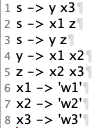 Link:  
https://www.nltk.org/book/ch08.html
Steps:
$ python
Python 3.9.12 (main, Jun  1 2022, 06:34:44) 
>>> import nltk
>>> cnf = open('cnf.txt').read()
>>> cnf
"s -> y x3\ns -> x1 z\ns -> y z\ny -> x1 x2\nz -> x2 x3\nx1 -> 'w1'\nx2 -> 'w2'\nx3 -> 'w3'\n"
>>> cfg = nltk.CFG.fromstring(cnf)
>>> cfg
<Grammar with 8 productions>
>>> p = nltk.ChartParser(cfg)
cnf.txt on website
cnf is a string,
cfg is a grammar
nltk book: chapter 8
To parse, supply a pre-tokenized sentence (a list):
>>> for tree in p.parse(['w1','w2','w3']):
...     tree.draw()
... 
>>>
<TAB> to indent, and need a blank line as well
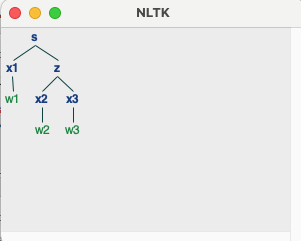 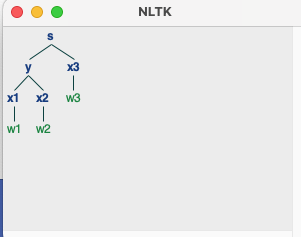 nltk book: chapter 8
To perform parsing, call:
p.parse(list)		p is a parser
But, first define p, the parser you want to use.
Different parsing strategies available, e.g.:
p = nltk.ChartParser(cfg)
p = nltk.ShiftReduceParser(cfg)	 doesn't do backtracking
p = nltk.RecursiveDescentParser(cfg) doesn't do left recursion
nltk book: chapter 8
Same sentence, different parser:
>>> p = nltk.RecursiveDescentParser(cfg)
>>> for tree in p.parse(['w1','w2','w3']):
...     tree.draw()
... 
>>>
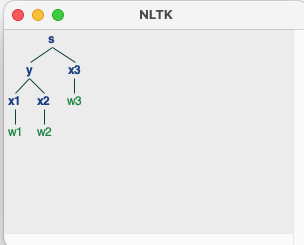 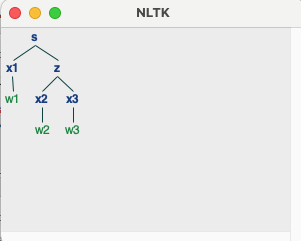 nltk book: chapter 8
Same sentence, different parser:
>>> p = nltk.ShiftReduceParser(cfg)
>>> for tree in p.parse(['w1','w2','w3']):
...     tree.draw()
... 
>>>
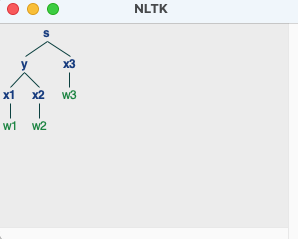 nltk book: chapter 8
Notes on grammar format:
plain text file
1st line defines the start-symbol (S)
-> is the rewrite symbol (cf. Prolog -->)
space between symbols (cf. Prolog ,)
lexical items are quoted, e.g. 'I' (cf. Prolog [word])
you cannot combine grammatical categories with lexical items 
PP -> 'of' NP 	(disallowed, cf. pp --> [of], np.)
you are not permitted multi-word lexical items 
not ok: NP -> 'New York' 	
ok:	  NP -> 'New_York'   (cf. Prolog [new,york])